Đi học về, Hà thấy mấy khóm cúc đã nở rực rỡ. Hà hái cúc, cắm vào cốc rồi để ngay ngắn trên bàn học. Mẹ tấm tắc khen Hà khéo tay.
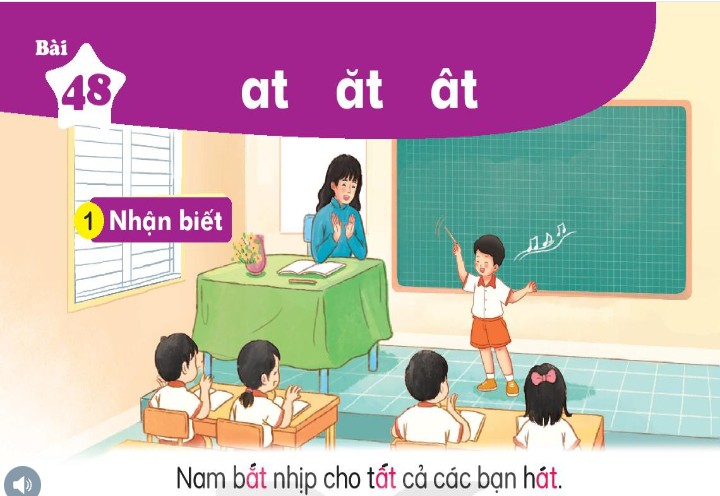 at
ăt
ât
h
at
hát
bát     lạt     sắt     gặt      đất     gật
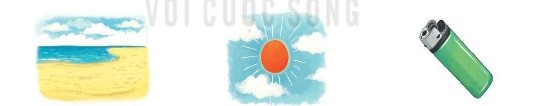 mặt trời
bật lửa
bãi cát
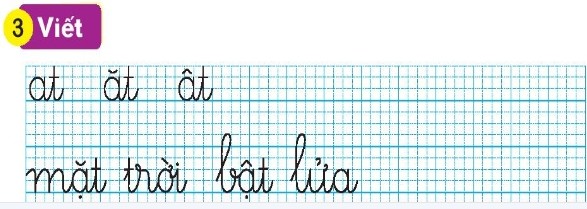 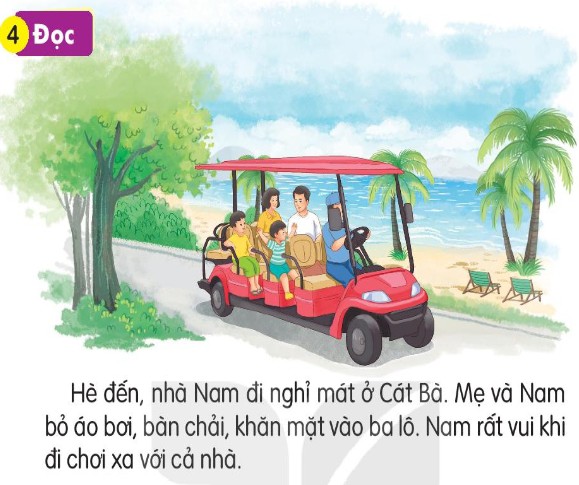 Hè đến, nhà Nam đi nghỉ mát ở cát Bà. Mẹ và nam bỏ áo bơi, bàn chải, khăn mặt vào ba lô. Nam rất vui khi đi chơi xa với cả nhà.
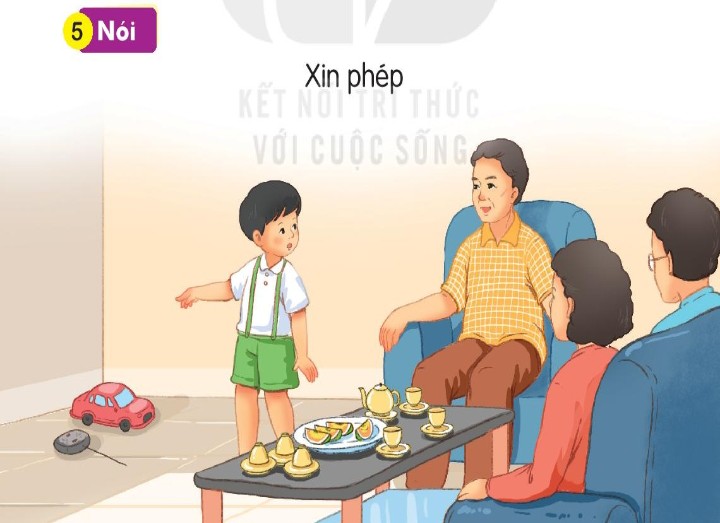